Звук [ф] [ф‘]
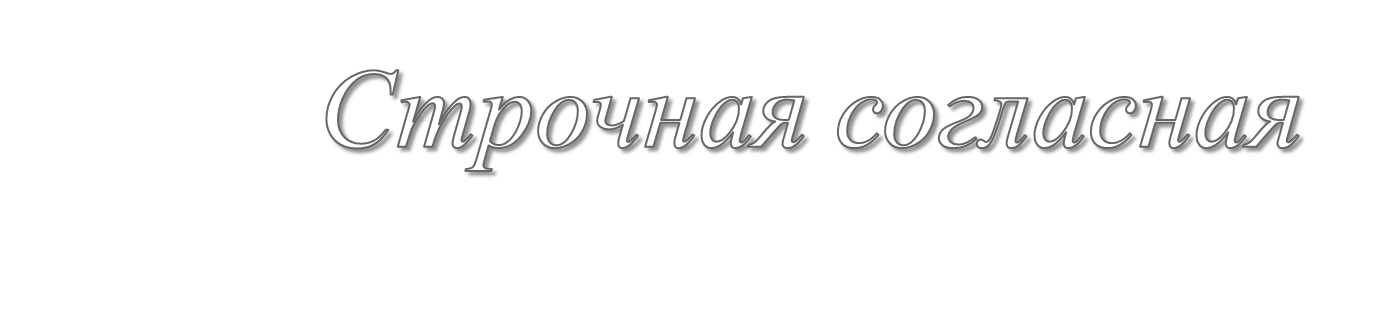 Прозвенел звонок весёлый.
Мы начать урок готовы
Будем слушать, рассуждать
И друг другу помогать.
Филин
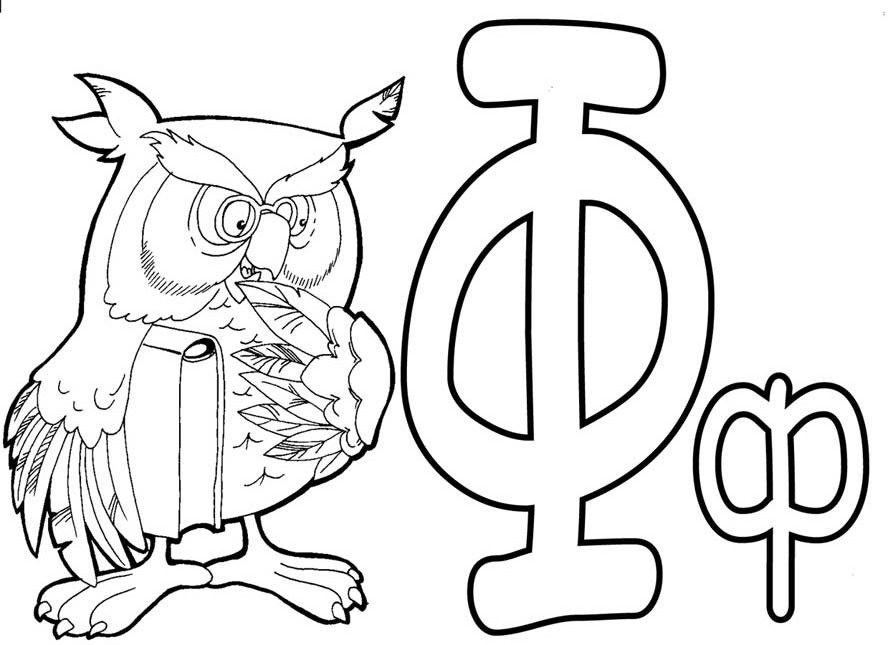 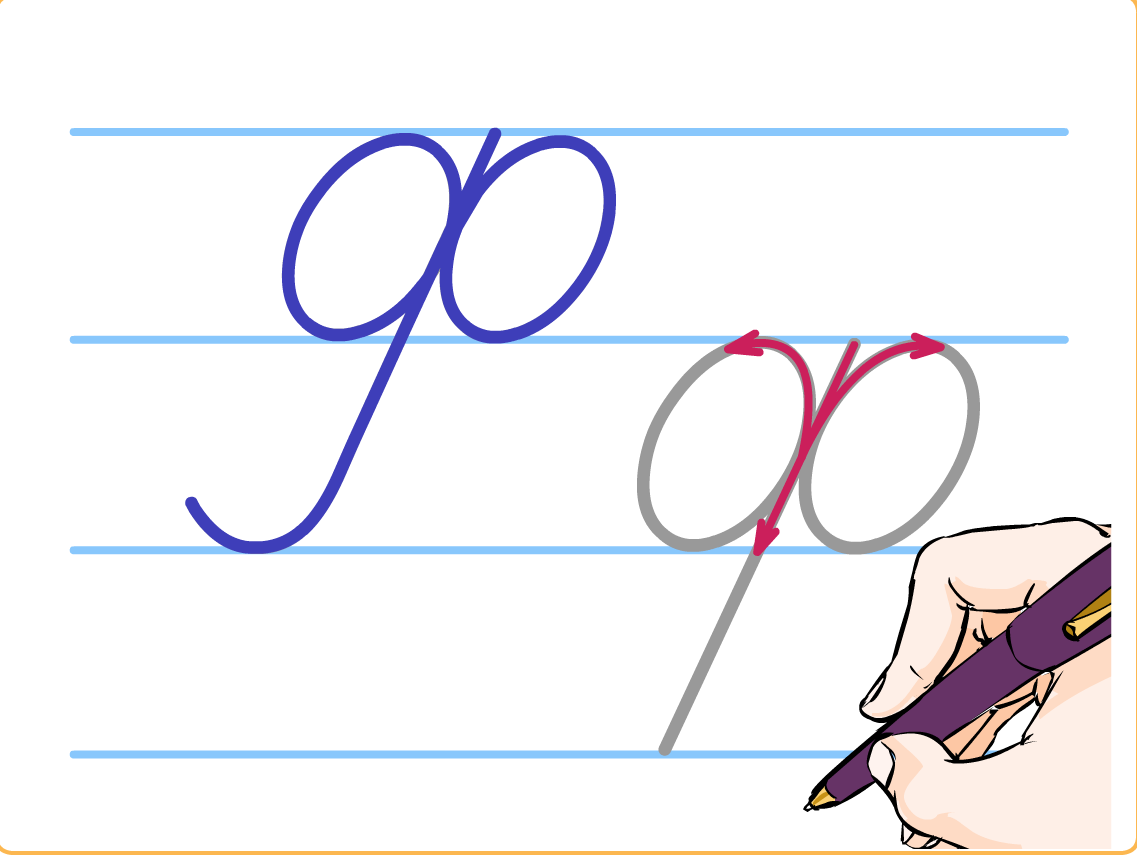 Я тетрадочку открою и как надо положу
Я от вас, друзья, не скрою
Ручку я вот так держу.
Сяду прямо, не согнусь,
За работу я возьмусь.
Корабли
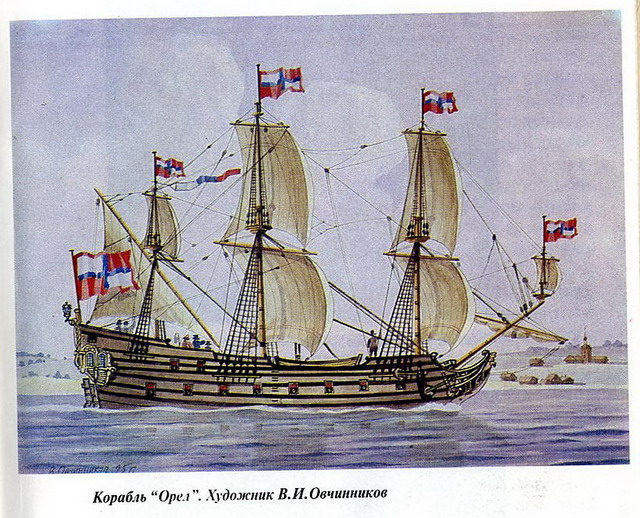 Физминутка
Вышли мышки как-то раз
Посмотреть: который час?
Раз, два, три, четыре, пять
Мышки дернули за гири.
Вдруг раздался странный звон,
Разбежались мышки вон…
Филателист
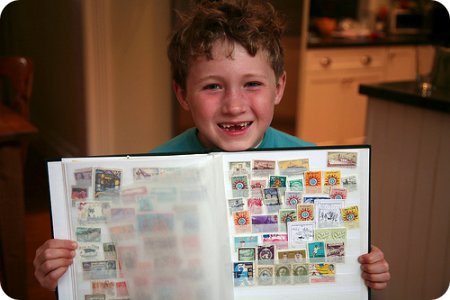 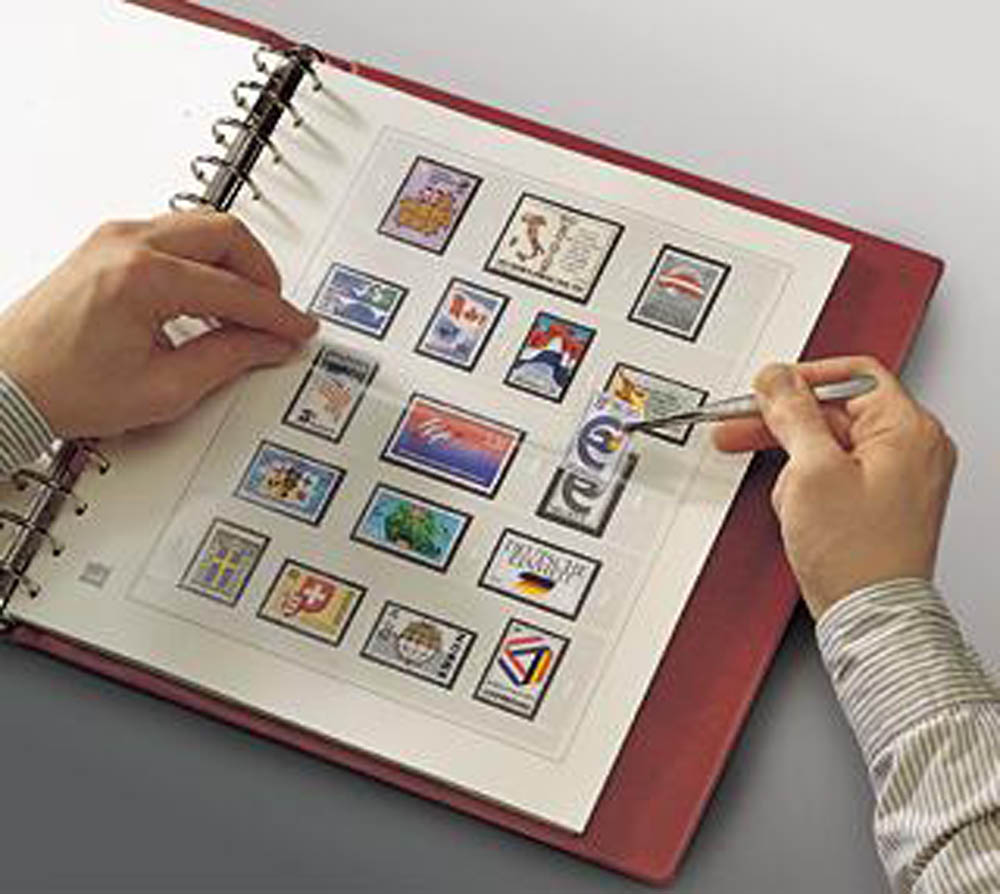 Фонтан




Форма
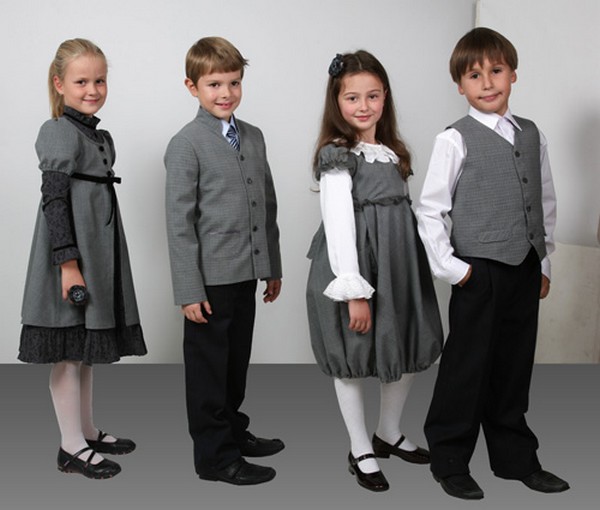 Флажки




Фотоаппарат
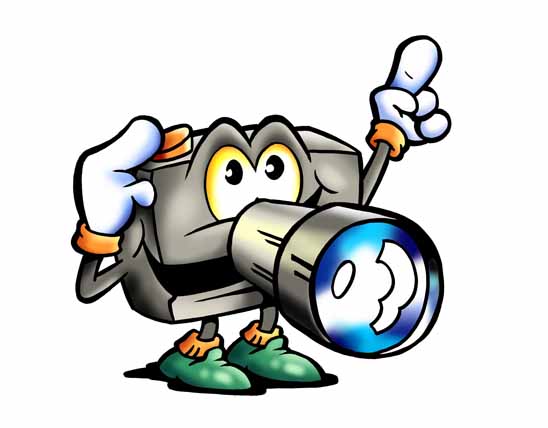 Фуражка
Вот и кончился урок 
Снова прозвенел звонок,
Отдыхать мы можем смело, 
А потом опять за дело!